Homme d’affaire
2e choix: McAffee
McAffee 0$ abonnement/an
Mini Car Racing
Vous etes minuscule!
Vous etes vite!
Hyper addicting!
Gratuit jusqu’à un an! Apres 1 an: 60$ (Selon McAffee)
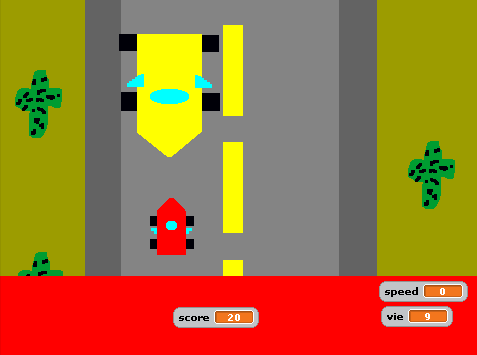